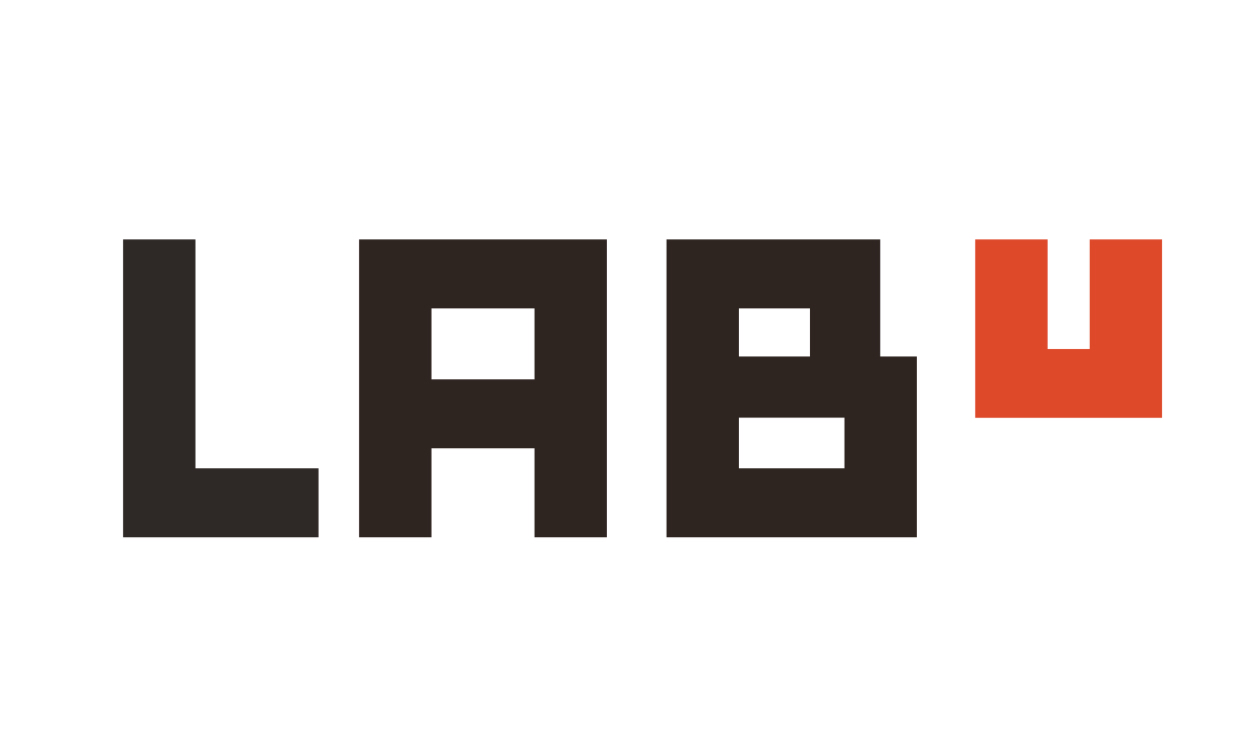 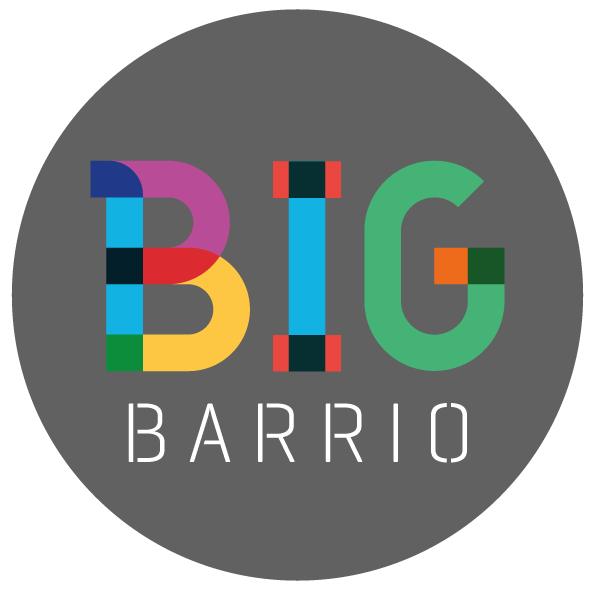 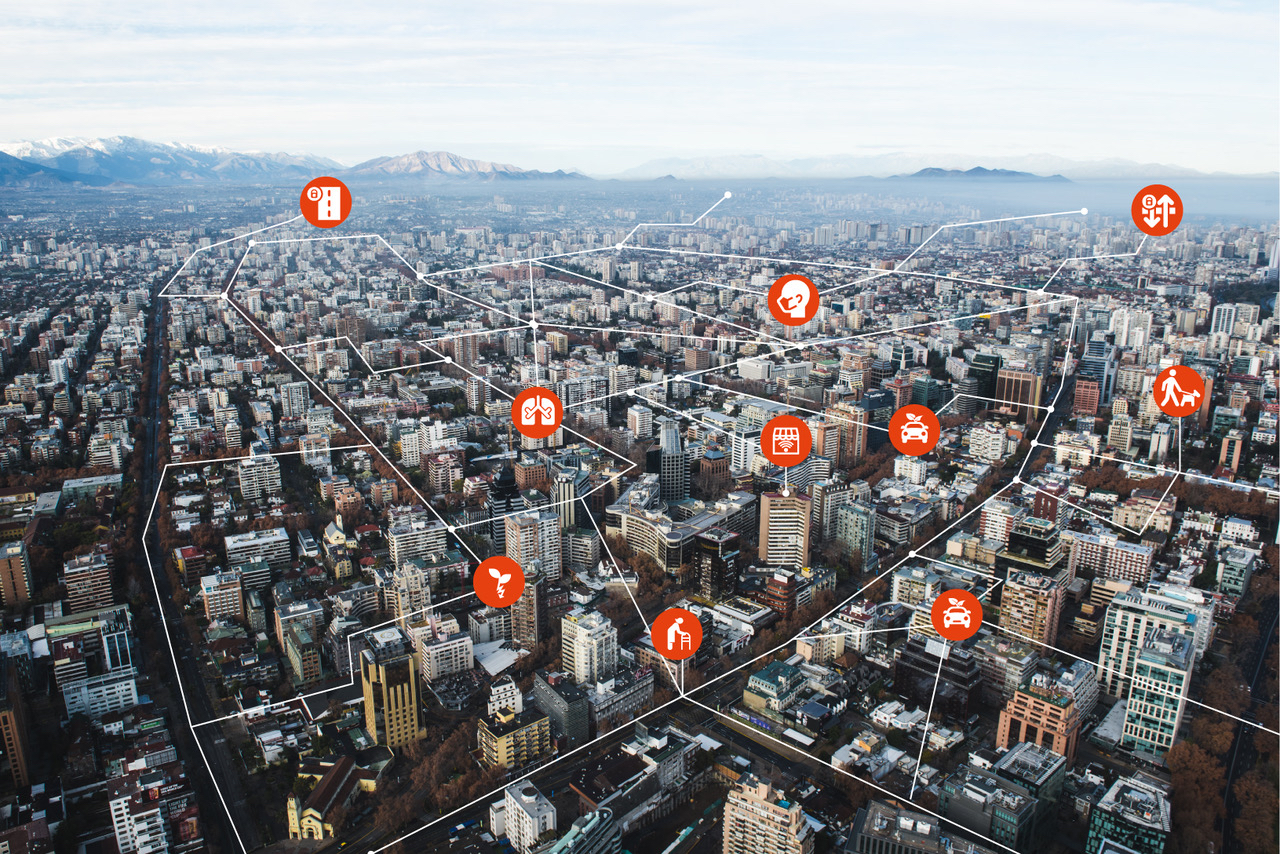 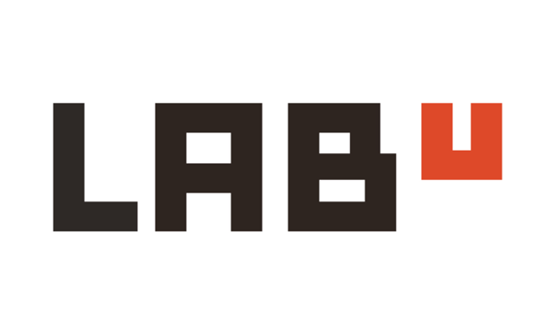 ¿Qué es Lab U ?
Somos una Laboratorio de Innovación que reúne actores Académicos, Públicos y Privados bajo una estructura colaborativa de capacidades, para el Desarrollo y Transformación Digital de los Territorios y las Comunidades (www.labu.cl )

Nuestro ámbito de acción está en la Ciudad,                  y nuestro énfasis está puesto en la relación que establecen las Personas con el Espacio Público a través de las Tecnologías Digitales.
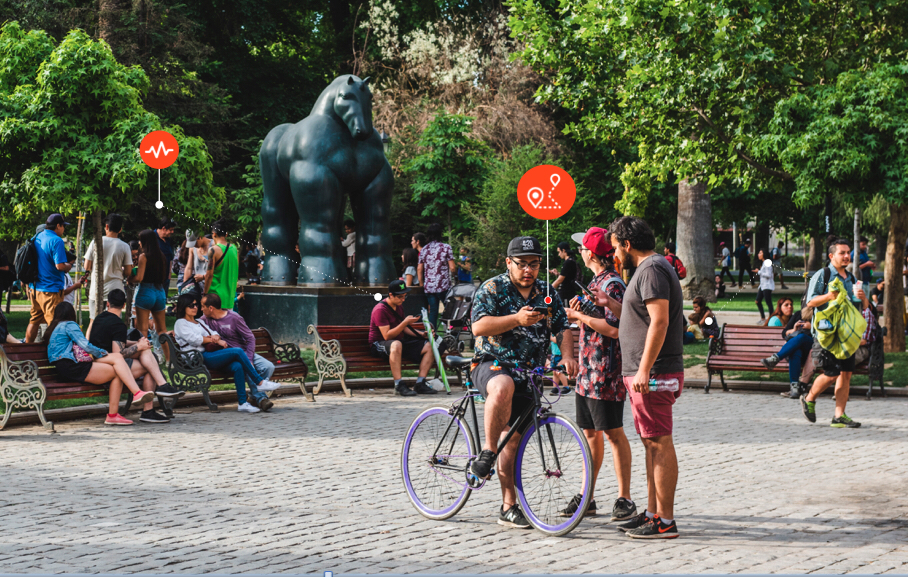 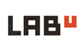 Enfoque
Entendemos la Ciudad como una Arena de Innovación, reconociéndola como centro de desarrollo de conocimiento y de creatividad.                    En donde el espacio público es el área de interconexión en el que se materializa el carácter, la cultura y las prácticas de una sociedad. 

Apreciamos las Comunidades en las Ciudades como Sistemas Cognitivos Vivos de aprendizaje y cambio, dentro del Proceso de Transformación Digital en que nos encontramos.
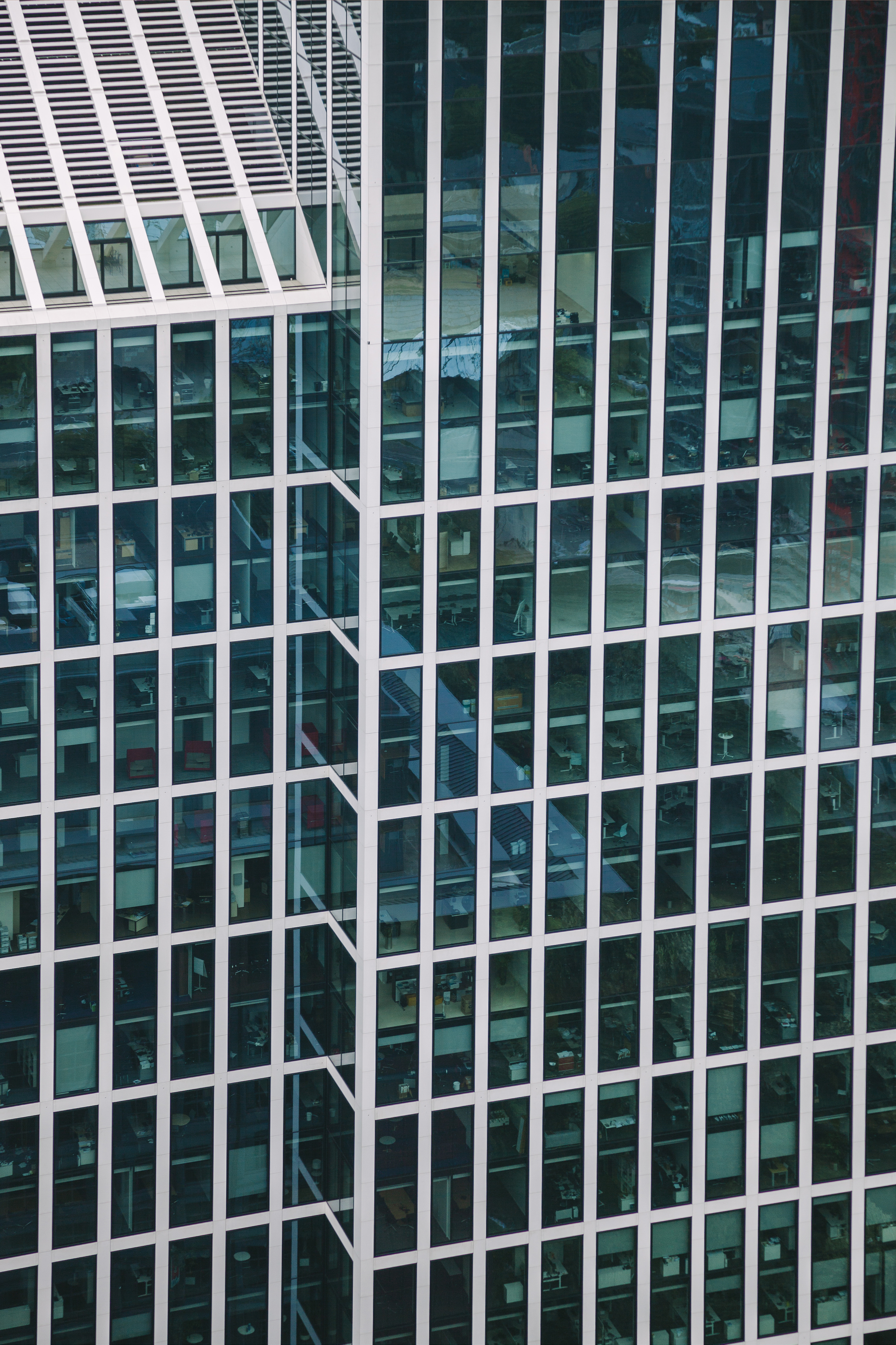 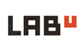 Nuestros Pilares
CIUDAD INTELIGENTE                                                                                                                                                                  Que realice gestión eficiente de la información que genera la ciudad y sus habitantes, mediante la incorporación de tecnologías de información y comunicaciones (TICs), poniendo al habitante del territorio en el centro, con el fin de mejorar la calidad de vida de los ciudadanos, optimizar los procesos de gestión de recursos y potenciar el desarrollo de nuevos servicios urbanos y/o políticas públicas.
CIUDAD ABIERTA                                                                                                                                                      Que no solo sean más inteligentes, sino también más abierta y accesible desde el punto de vista de la tecnología, los protocolos de comunicación, la relación con la ciudadanía, el acceso a la información, la participación y la transparencia.
CIUDAD SOSTENIBLE
Que su desarrollo sea capaz de satisfacer las necesidades del presente sin comprometer la capacidad de las futuras. Permitiendo mitigar también la contaminación del medioambiente a través de los desechos, y las prácticas laborales insostenibles, a través de procesos de adquisición e iniciativas innovadoras para promover la reutilización de materiales.
Como también la adquisición, adopción y uso de tecnologías creadas por pequeñas y medianas empresas locales.
Estadísticas Relevantes  Ciudades
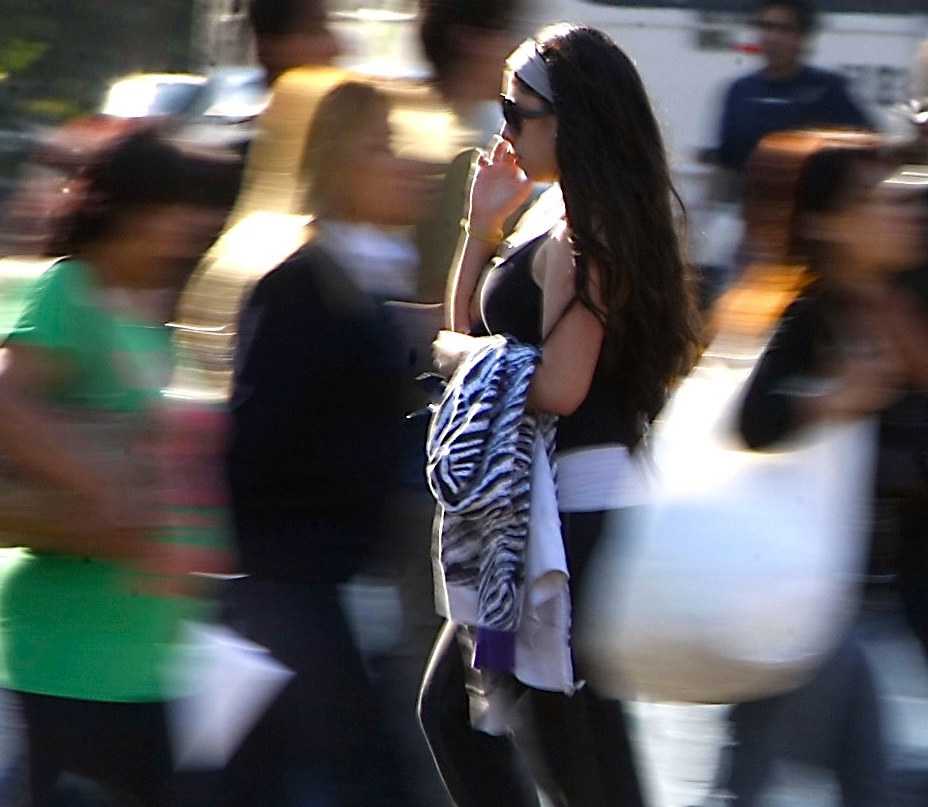 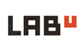 El 2050 la población mundial crecerá en un 32% hasta alcanzar los 9,2 mil millones de habitantes.

Más del 80% de la población mundial vivirá en ciudades.

El Programa de las Naciones Unidas para los Asentamientos Humanos (ONU-Hábitat), contempla que las ciudades consumen actualmente el 75% de la energía mundial

Población en nuestra costa pacífico  (Chile, Perú, Ecuador y Colombia ) con acceso promedio a internet de 56 Millones de personas.
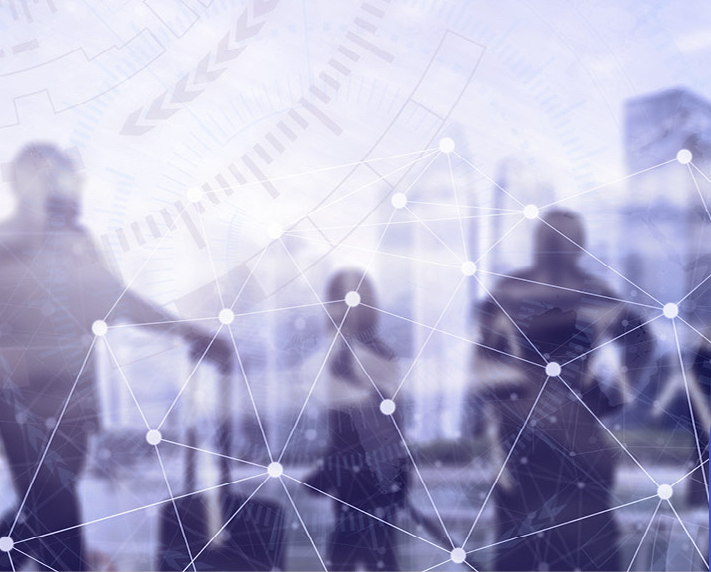 Problemática
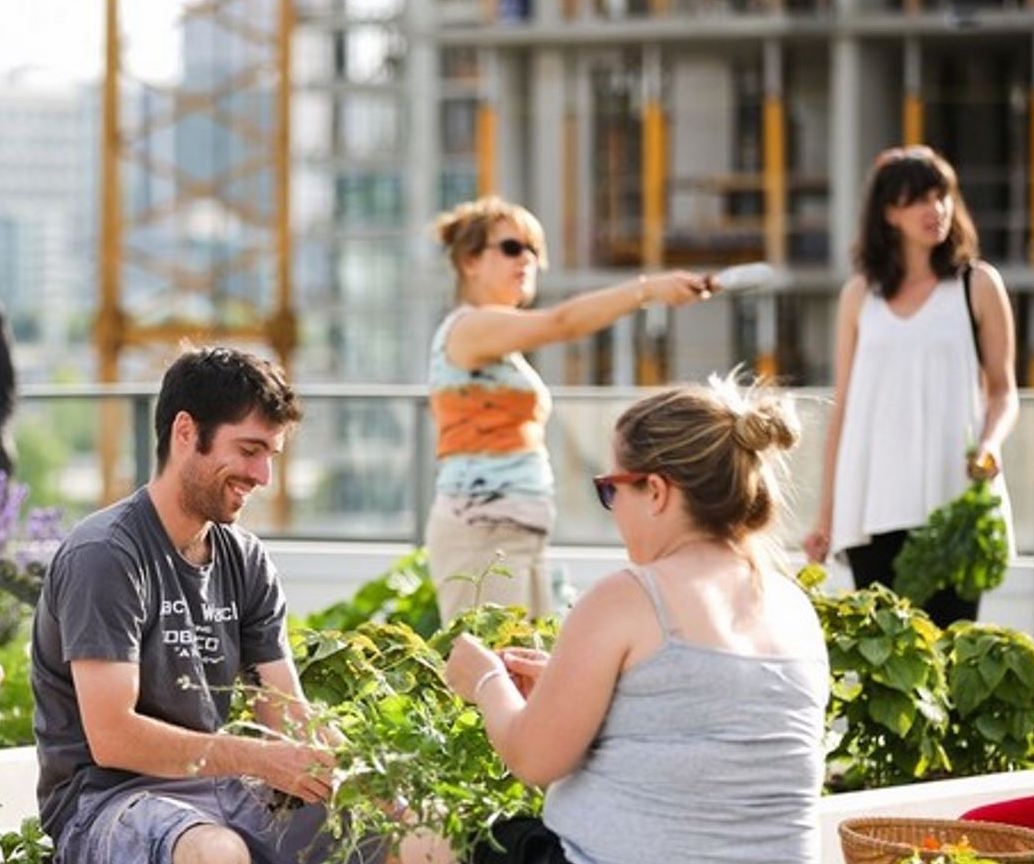 Problemática
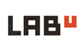 La vieja ciudad de cemento, vidrio, metal, calles y plazas, se hace insatisfactoria frente a los nuevos desafíos          de Gestión Pública del Habitar Ciudadano, gatillándose la necesidad de un cambio histórico en el modo en el que construimos y gestionamos las ciudades.
                                                                             Hoy se requiere dotar de agilidad, flexibilidad, transparencia y colaboración como nunca antes al vivir en el espacio público, para dar respuesta a un contexto que demanda comportamiento sustentable en todos los niveles y espacios de nuestra cotidianidad.
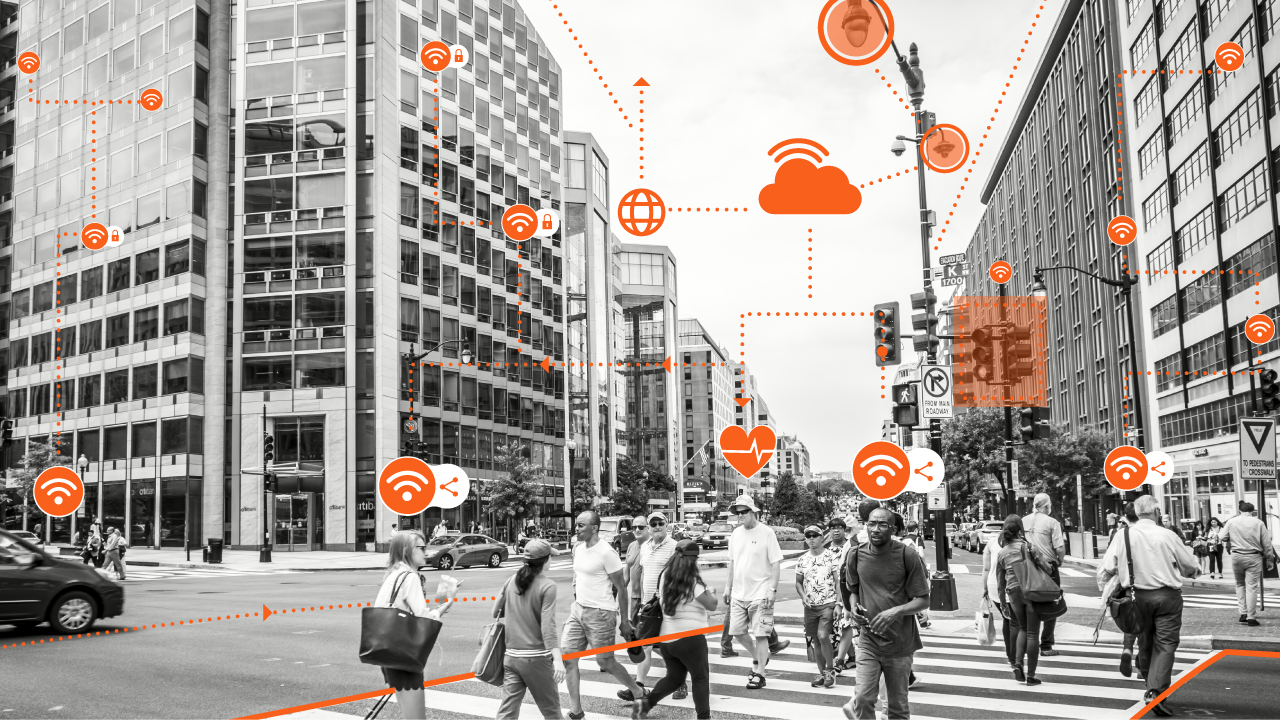 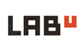 Problemática
La Ciudad Inteligente entendida como una     Red Urbana Digital de intereses relativos,       se constituye en un “lugar” en la que                          las tecnologías de la información y                         de inteligencia de datos, permiten afrontar          en mejor modo y de manera más plena               los nuevos problemas sociales medioambientales.
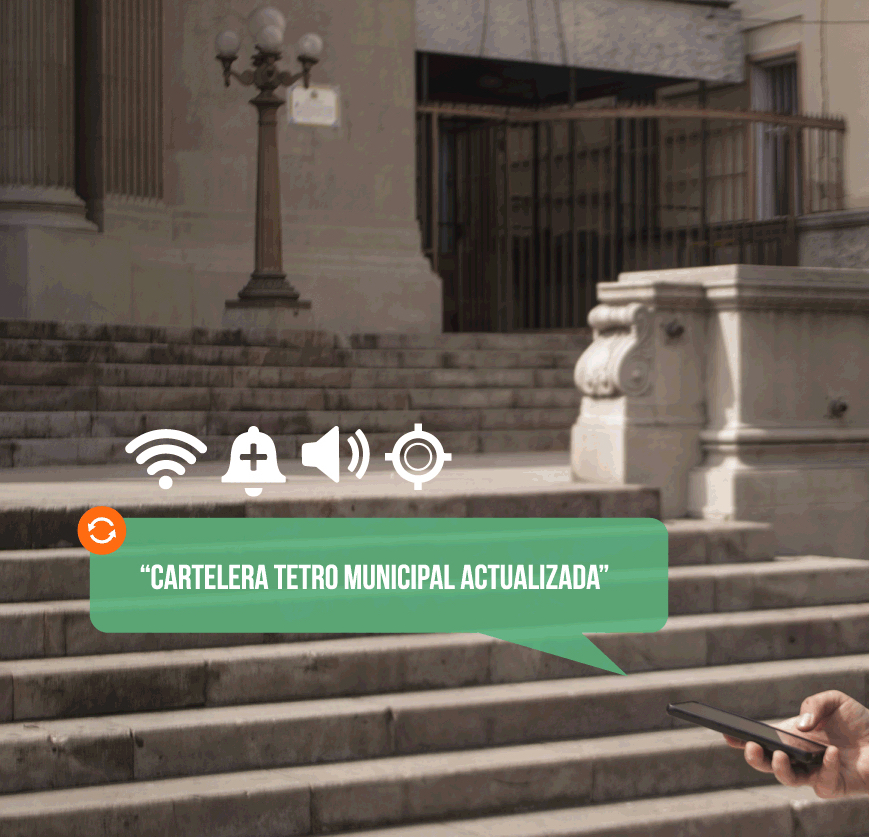 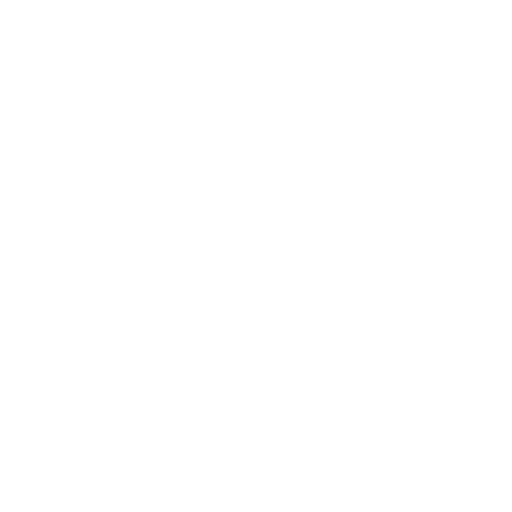 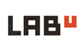 Problemática
Los modelos híbridos de prestaciones, permiten mitigar a través de Plataformas Tecnológicas de carácter Físico-Digital,         el desarrollo de nueva infraestructura y servicios para la Ciudad, disponiéndose como una opción de escala viable a implementar, a partir de su unidad nuclear del habitar, que es el Barrio.
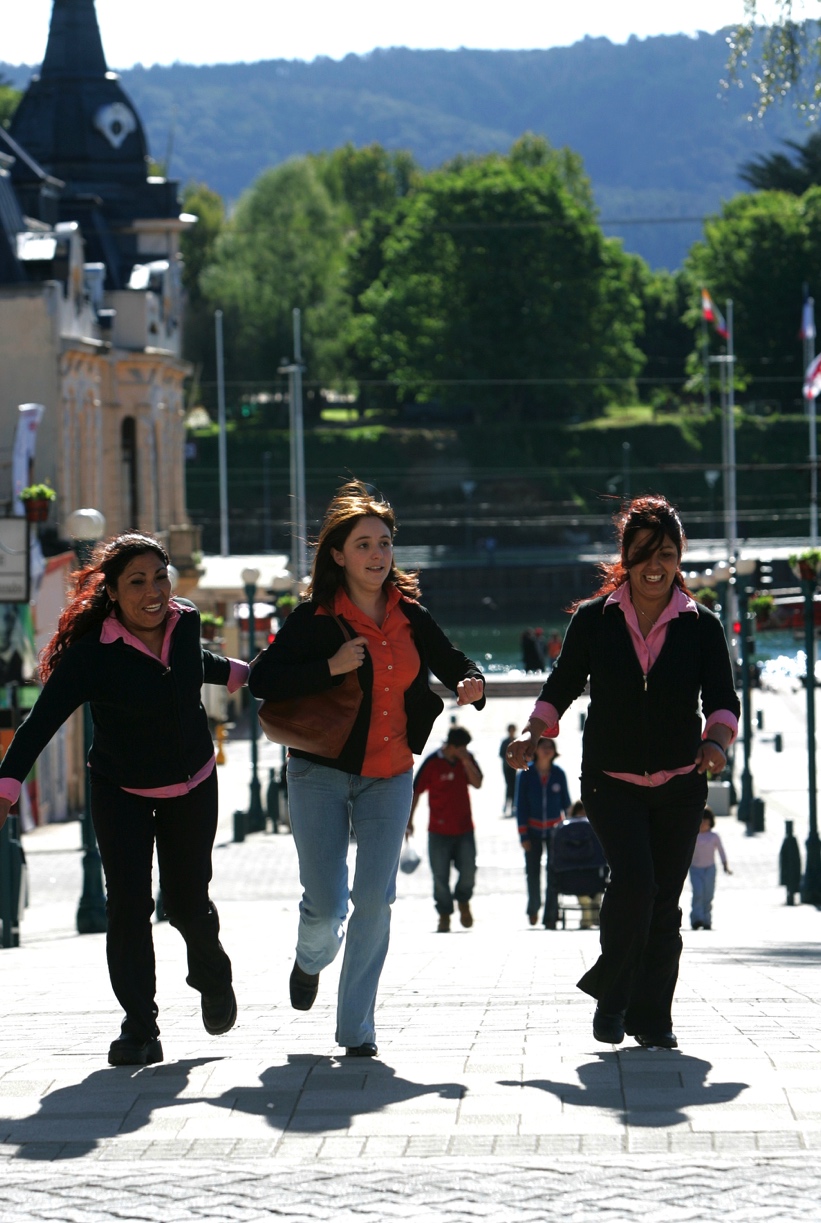 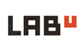 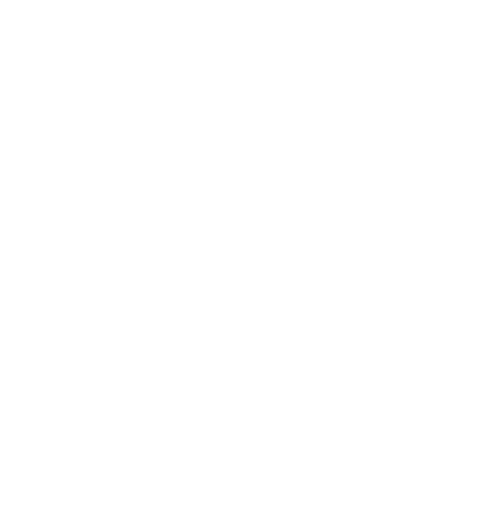 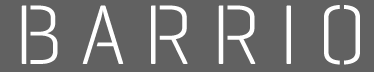 Problemática
Repensar la vida urbana desde los barrios,      a partir de las disfunciones expuestas         post Pandemia, nos plantea nuevos Desafíos y también nos abre Oportunidades             para diseñar la futura Ciudad que queremos, como así también la que necesitamos reacondicionar con mayor valor de uso, para un escenario de cambios y transformaciones en el que nos encontramos.
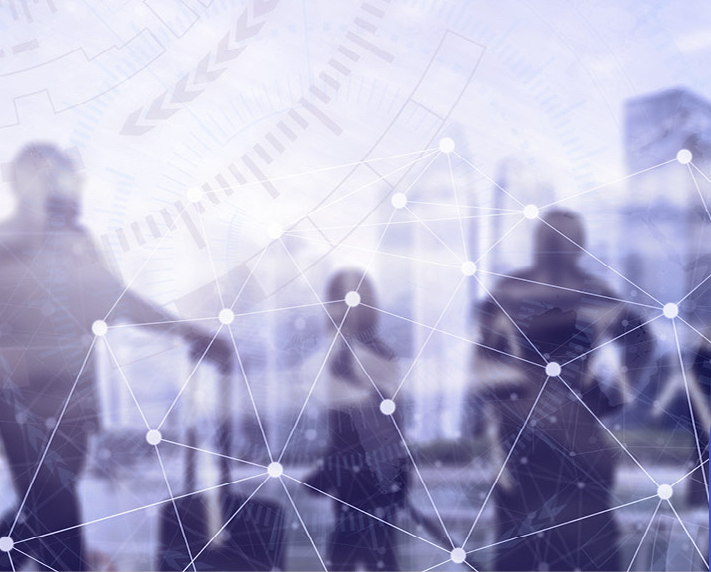 Caso
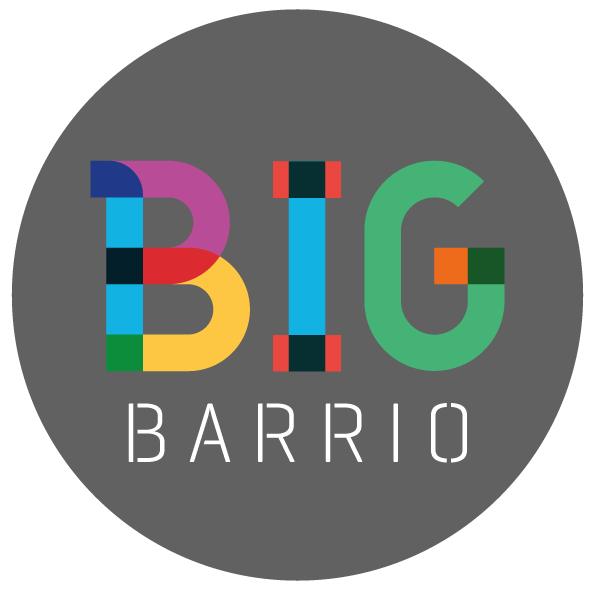 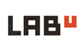 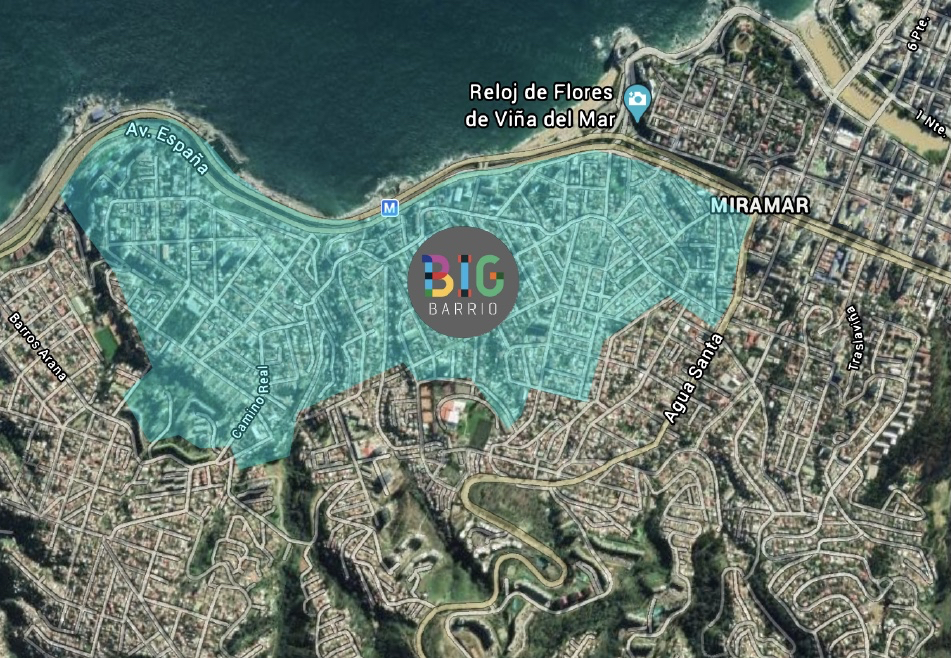 Qué es BIG barrio
BIG barrio es un Programa de Gestión Inteligente del Barrio, que posibilita articular una red de intereses propios y locales de escala barrial, permitiendo habilitar servicios y prestaciones de proximidad, disponibilizados a través de Tecnologías Digitales, para incentivar una mejor calidad de vida  para residentes y usuarios y promover su desarrollo económico, ambiental y social.
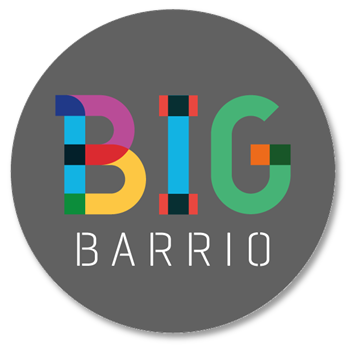 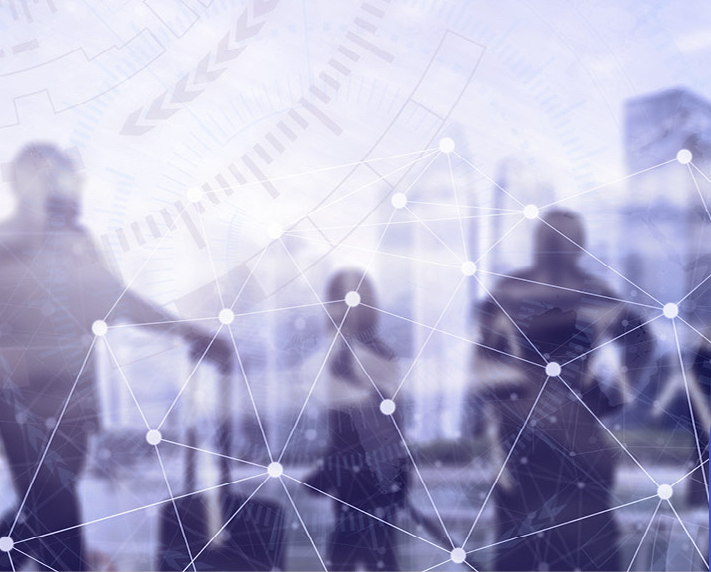 https://www.youtube.com/watch?v=Rtu-lZIdgHM&t=57s
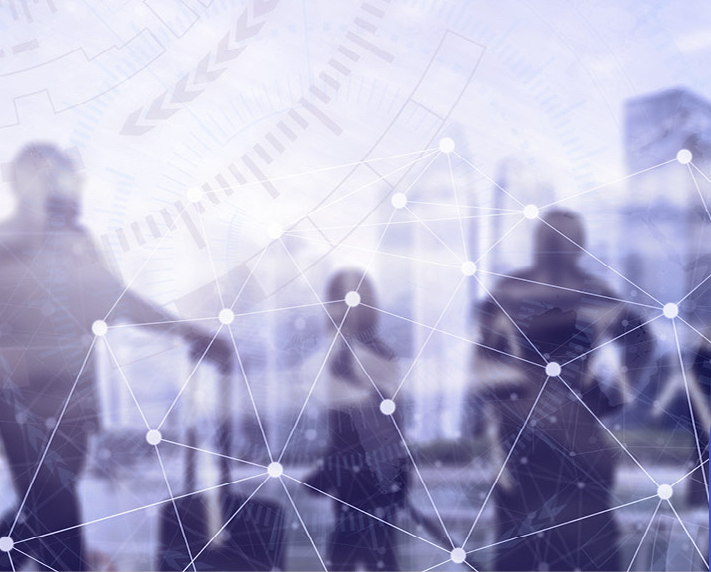 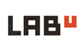 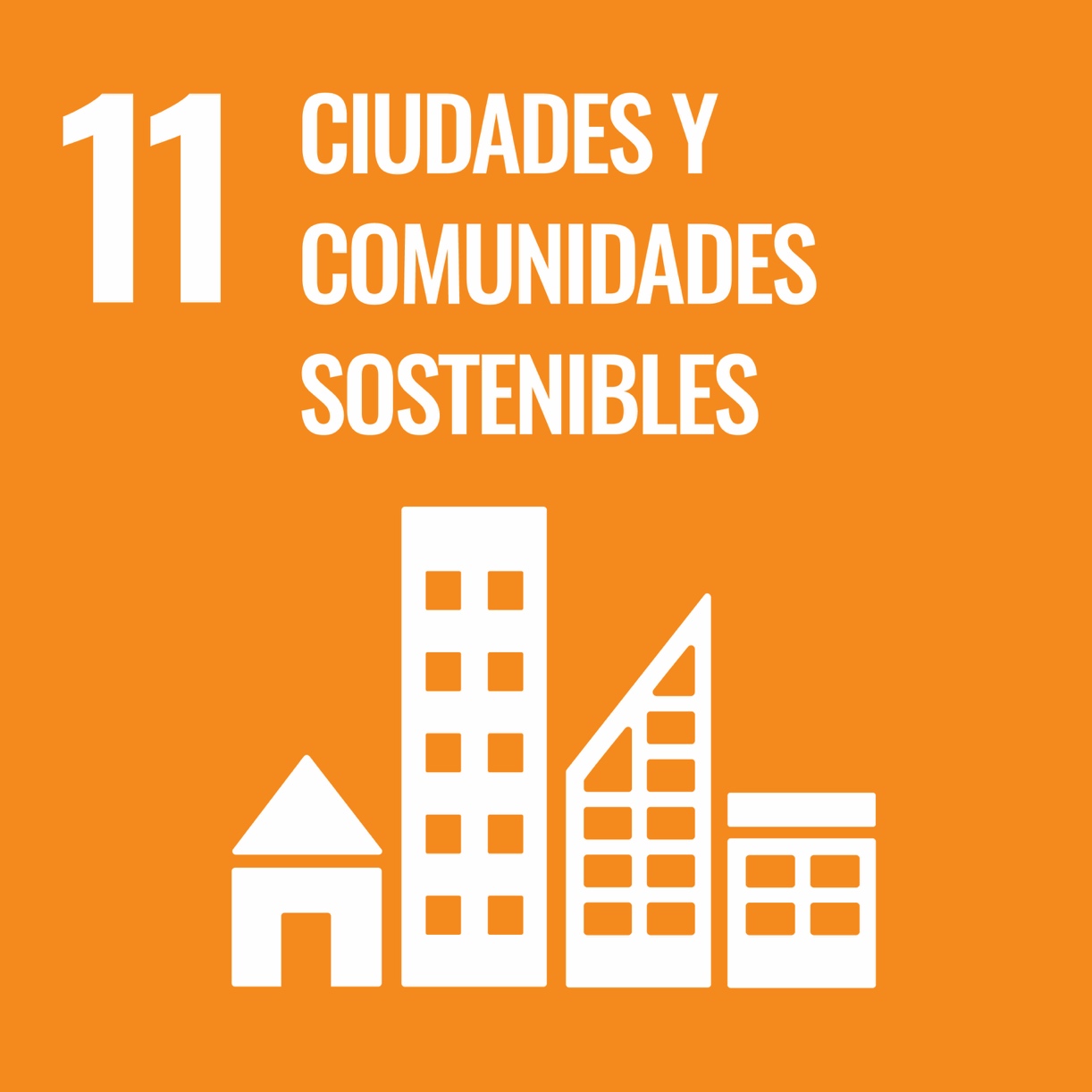 Sostenibilidad
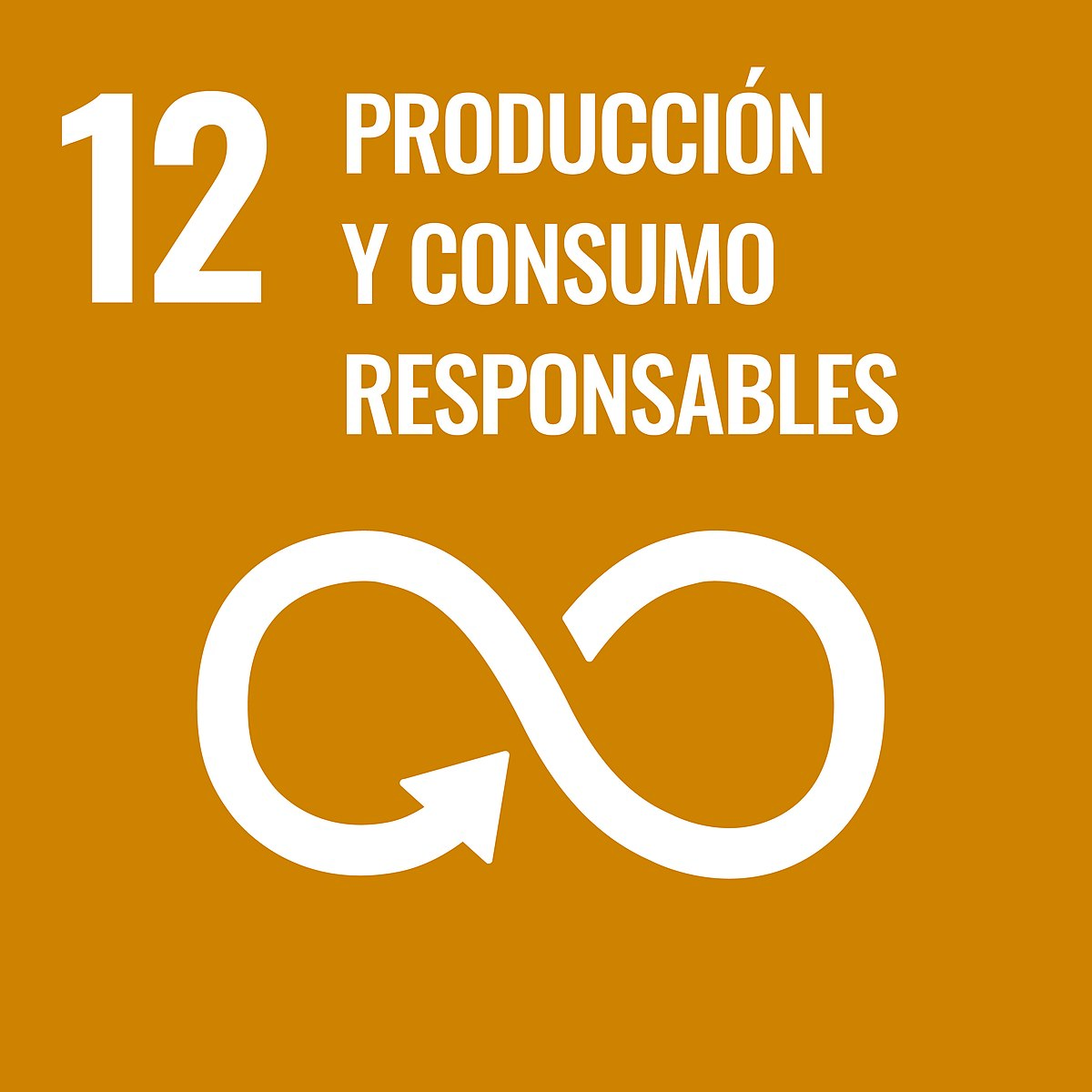 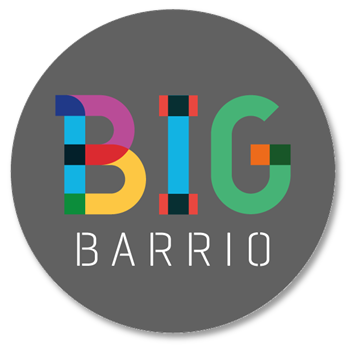 Data ODS ONU / N° 12
Producción y Consumo Responsable
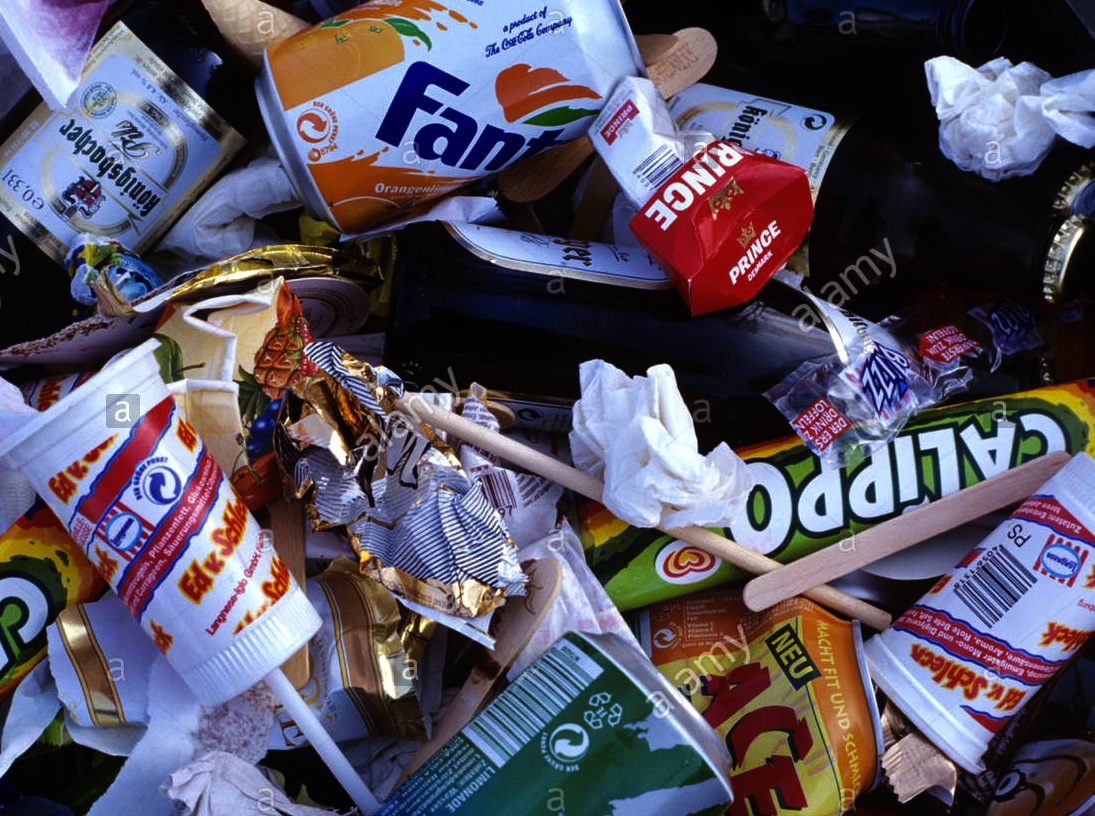 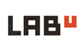 Cada año 1/3 de los Alimentos producidos, equivalente a 1300 millones de Toneladas, con un valor estimado de 1000 Milones de USD, termina pudriéndose por malas prácticas

2000 millones de personas en todo el mundo tienen sobrepeso o son obesas.

El Sector Alimentación representa alrededor del 30% del Consumo  total de energía en el mundo y un 22%  del total de emisiones de gases de efecto invernadero.
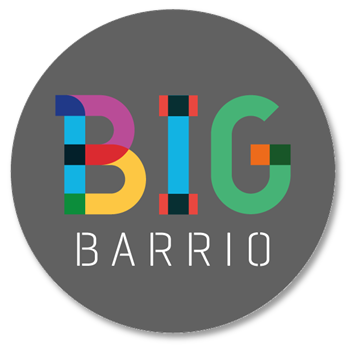 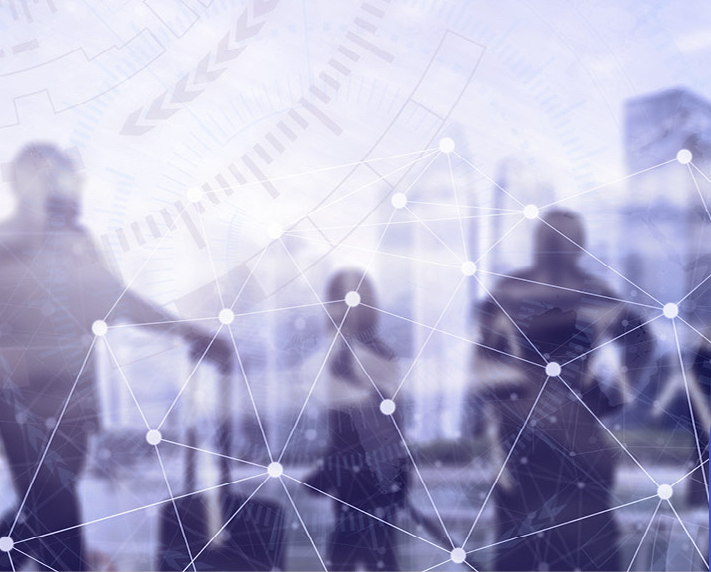 Desafío
HMW / How Might We
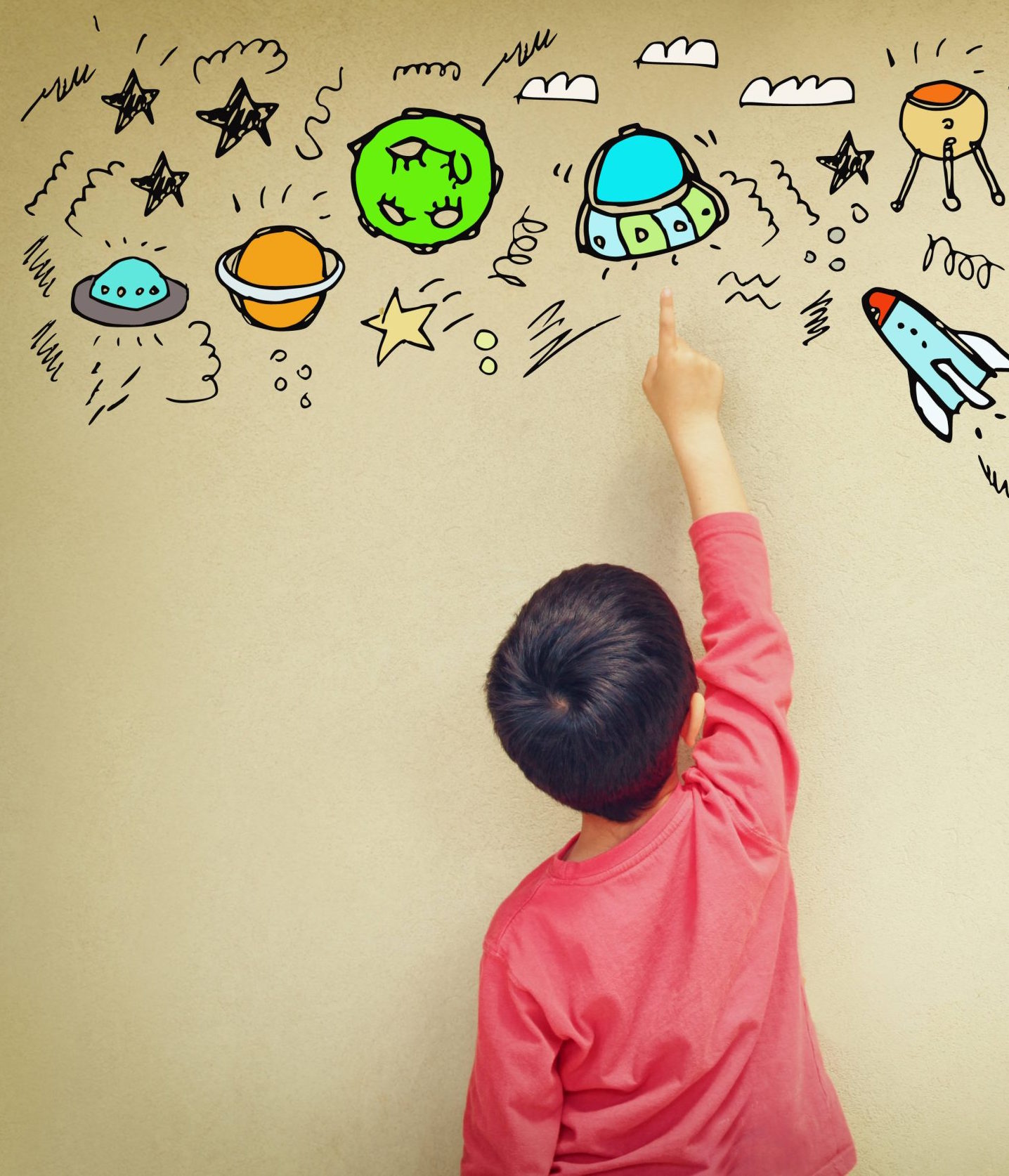 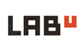 “ Cómo podríamos desde una Ciudad de las Proximidades incentivar las Prácticas de      Consumo Responsable de Alimentos, en los residentes y usuarios  de la Generación Z              del Barrio, a través del uso de infraestructura         y plataformas inteligentes, que disponibilicen      en el espacio público, información, actividades      y una red de servicios, que permitan fortalecer    un Modelo de Ciudad Inteligente, Abierta y Sostenible “
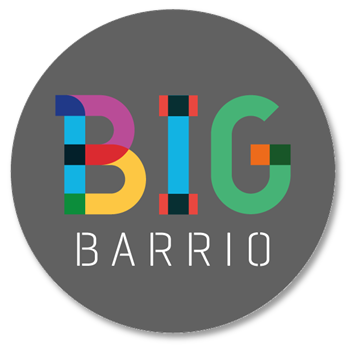 Objetivo  Comunicacional
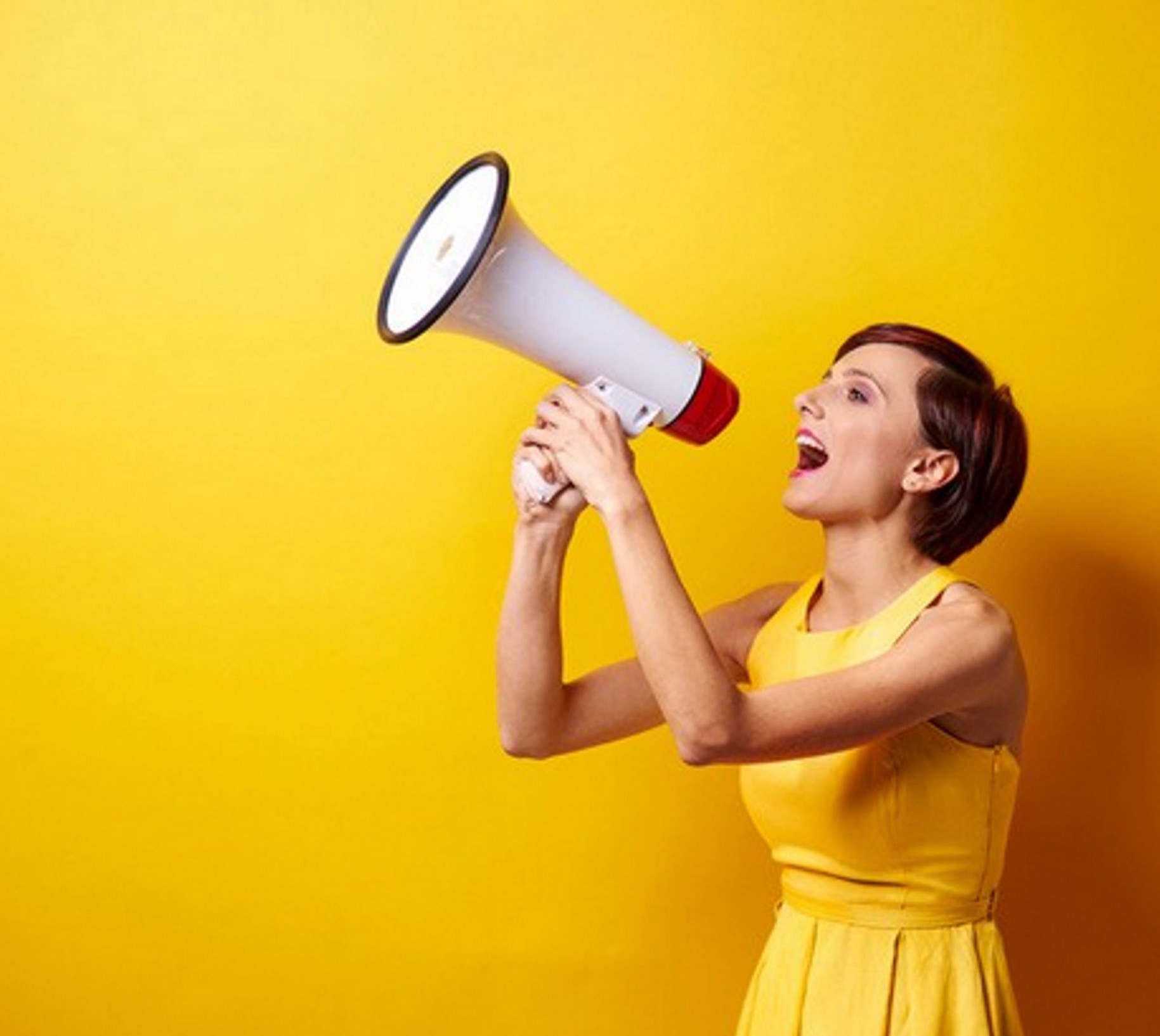 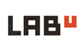 Desarrollar una Campaña que incentive las prácticas de Consumo Responsable de Comidas, ya sea en su Adquisición, Alimentación, Manejo de Residuos o Difusión, orientada al Target denominado Generación Z.
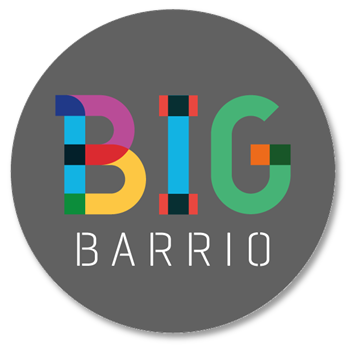 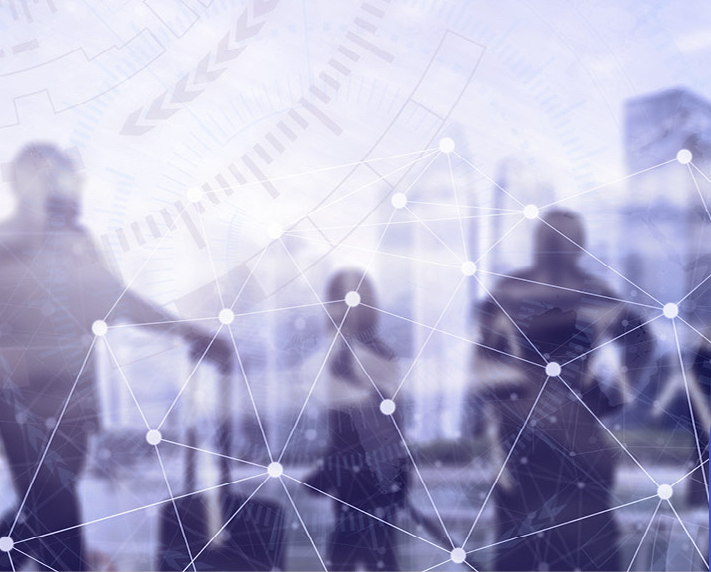 Condicionantes
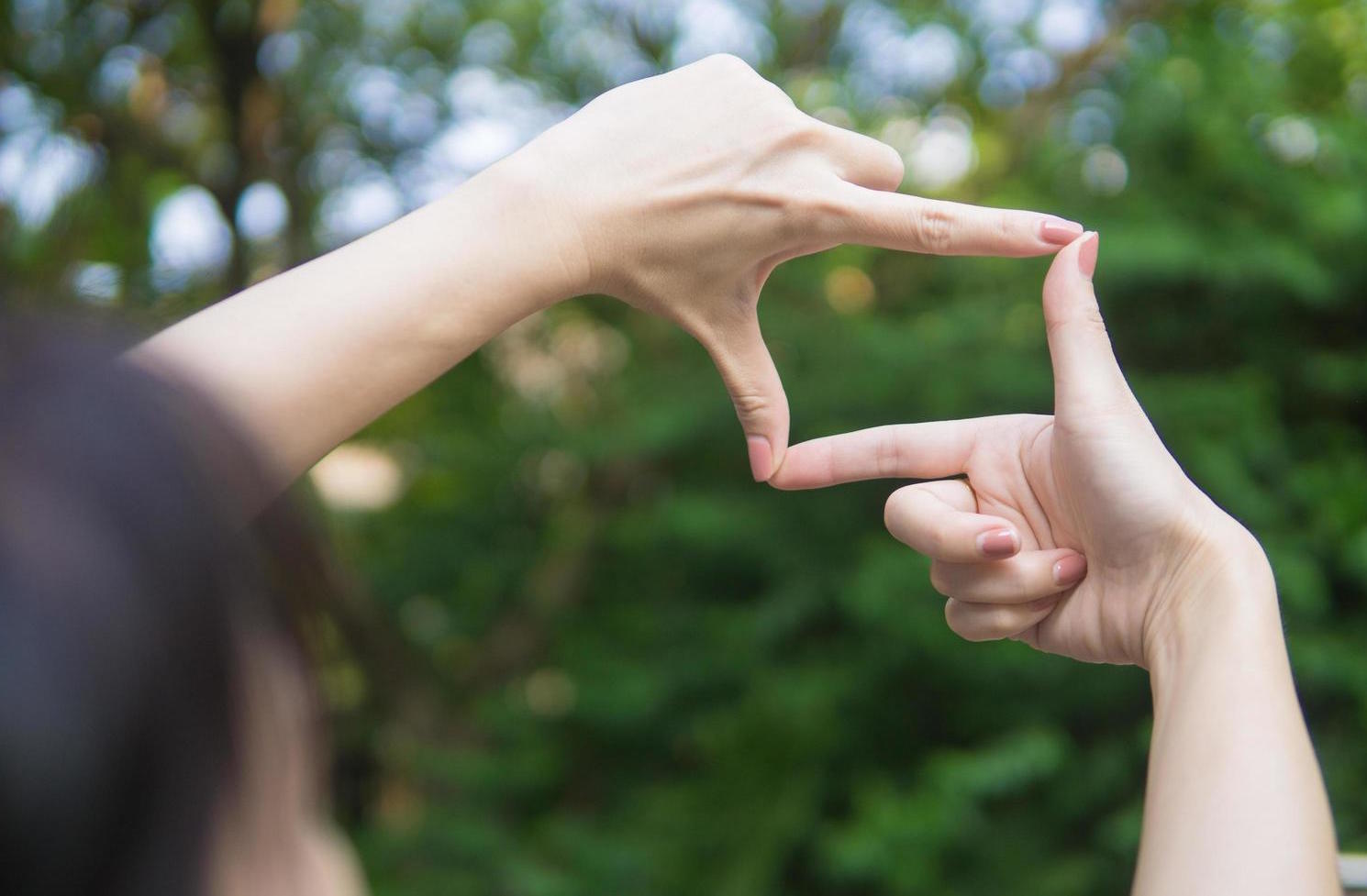 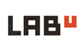 Propuesta para emplazarse en una Ciudad de Servicios de Proximidad, implementable dentro de un radio entre 2-3 Kilómetros.

Propuesta para habilitarse en una Plataforma de uso en el Espacio Público con interacción Físico-Digital para sus usuarios.

Propuesta para incentivar prácticas de Consumo Responsable de Alimentos, en residentes o usuarios del Barrio pertenecientes a la Generación Z.

Propuesta para aplicarse en un barrio, que sea de alcance medio, es decir, con una población entre 30.000 a 50.000 personas.
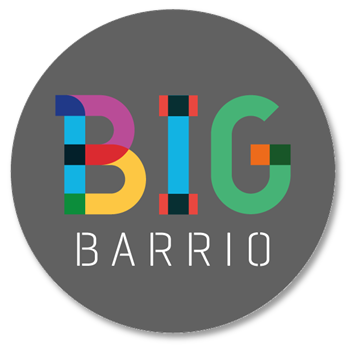 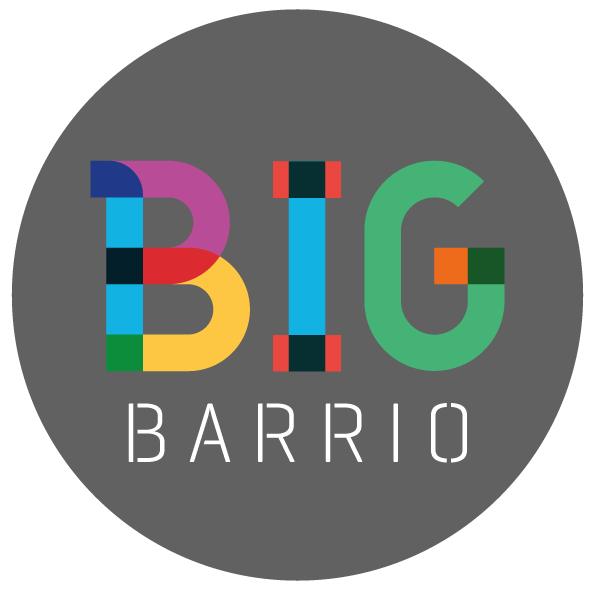 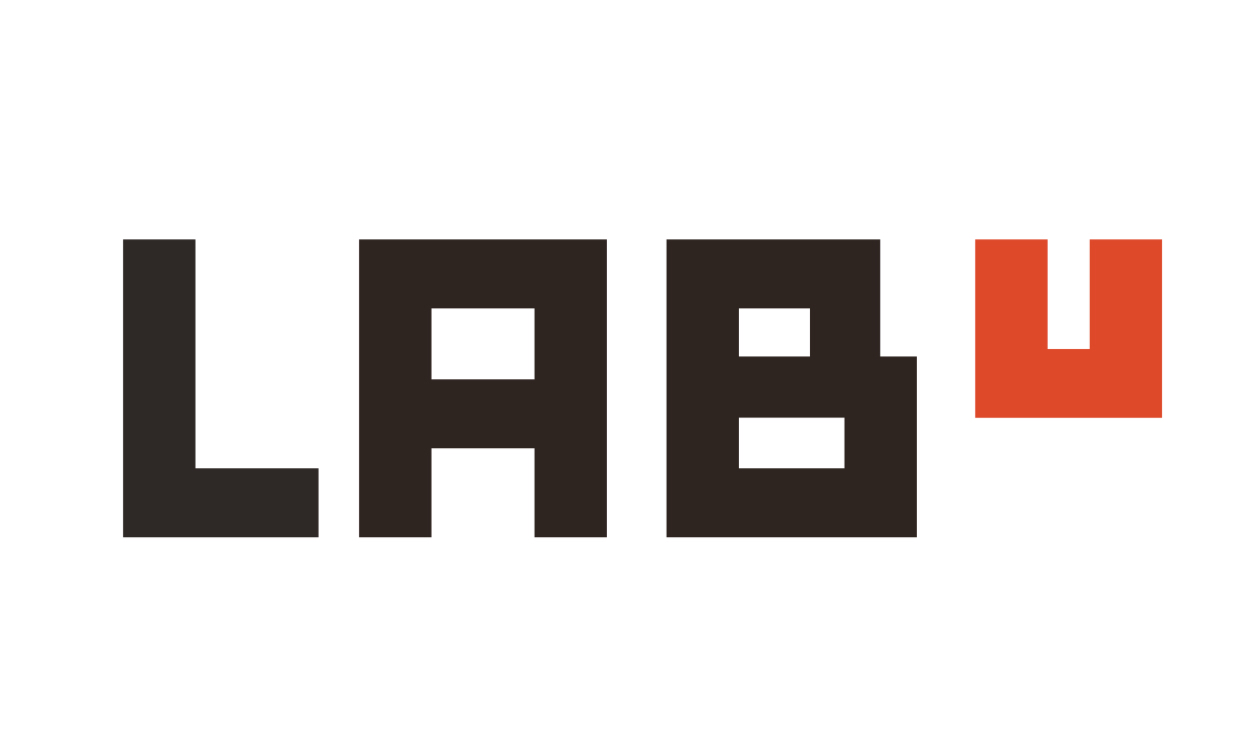